Trastuzumab deruxtecan versus trastuzumab emtansine in patients with 
HER2-positive metastatic breast cancer: Updated results of the randomized, phase 3 study DESTINY-Breast03
Sara A. Hurvitz, MD
Department of Medicine, David Geffen School of Medicine, University of California, Los Angeles and Jonsson Comprehensive Cancer Center, Los Angeles, CA, USA
Disclosure InformationPress Conference  |  San Antonio Breast Cancer Symposium 2022
Sara A. Hurvitz, MD
I have the following relevant financial relationships to disclose:

	Grant/Research support paid to institution from: Ambrx, Amgen, AstraZeneca, Arvinas, Bayer, Daiichi Sankyo, CytomX, Dantari, Dignitana, G1 Therapeutics, Genentech/Roche, Gilead, GSK, Immunomedics, Eli Lilly, Macrogenics, Novartis, Pfizer, OBI Pharma, Phoenix Molecular Designs, Orinove, Pieris, PUMA, Radius, Samumed, Sanofi, SeaGen, Zymeworks

	Honoraria from: Daiichi Sankyo

	Stockholder (spouse) in: Ideal Implant
2L Treatment for HER2-Positive Breast Cancer
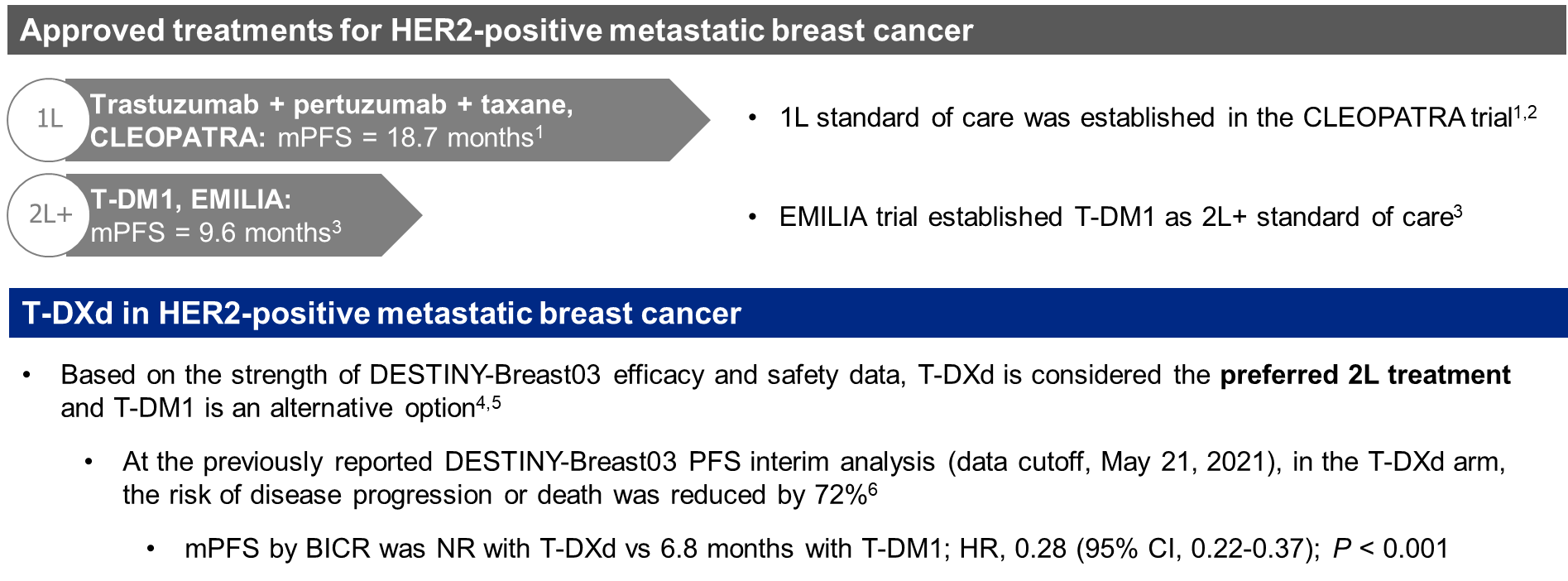 1L, first-line; 2L, second-line; 2L+, second-line and beyond; BICR, blinded independent central review; HER2, human epidermal growth factor receptor 2; HR, hazard ratio; mPFS, median progression-free survival; NR, not reached; PFS, progression-free survival; T-DM1, trastuzumab emtansine; T-DXd, trastuzumab deruxtecan. 
1. Swain SM et al. N Engl J Med. 2015;372(8):724-734. 2. Perez J et al. Expert Opin Biol Ther. 2021;21:811-24. 3. Verma S et al. N Engl J Med. 2012;367:1783-91. 4. Gennari A et al. Ann Oncol. 2021;32:1475-1495. 5. FDA Press Release. FDA grants regular approval to fam-trastuzumab deruxtecan-nxki for breast cancer. May 4, 2022. https://www.fda.gov/drugs/resources-information-approved-drugs/fda-grants-regular-approval-fam-trastuzumab-deruxtecan-nxki-breast-cancer. 6. Cortes J et al. N Engl J Med. 2022;386:1143-1154.
Updated OS Analysis of DESTINY-Breast03
Randomized, open-label, multicenter phase 3 study (NCT03529110)
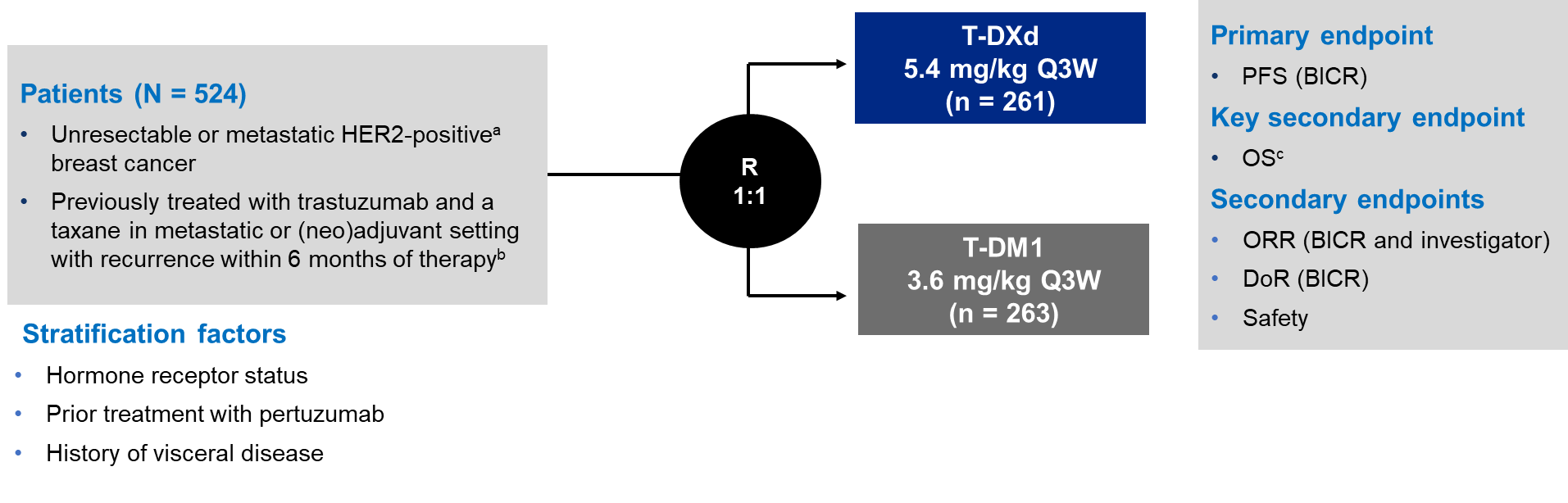 The prespecified OS interim analysis was planned with 153 events.d At the time of data cutoff (July 25, 2022), 
169 OS events were observed and the P value to achieve statistical significance was 0.013
BICR, blinded independent central review; DoR, duration of response; HER2, human epidermal growth factor receptor 2; IHC, immunohistochemistry; ISH, in situ hybridization; ORR, objective response rate; OS, overall survival; PFS, progression-free survival; Q3W, every 3 weeks; R, randomization; T-DM1, trastuzumab emtansine; T-DXd, trastuzumab deruxtecan. 
aHER2 IHC 3+ or IHC 2+/ISH+ based on central confirmation. bProgression during or within 6 months after completing adjuvant therapy involving trastuzumab and a taxane. c80% powered at 2-sided significance level of 5%. dInformation fraction of 61%, with a P value boundary to reach statistical significance of 0.008. The P value was recalculated based on the actual OS events at the data cutoff.
Key Secondary Endpoint: Overall Survival
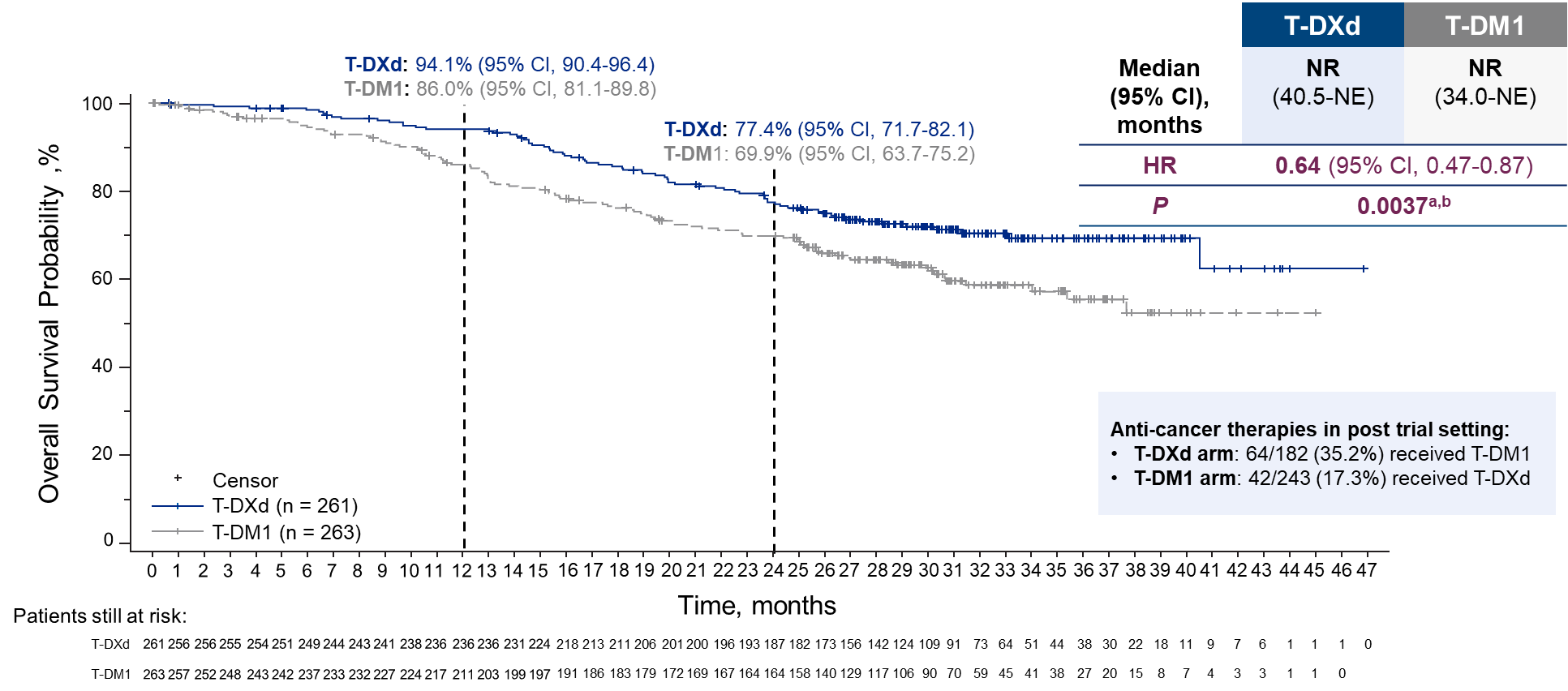 HR, hazard ratio; mOS, median overall survival; NE, not estimable; NR, not reached; T-DM1, trastuzumab emtansine; T-DXd, trastuzumab deruxtecan.
There were 19 patients (7.3%) treated with T-DXd and 28 patients (10.6%) treated with T-DM1 who were lost to follow-up.
aThe P value for overall survival crossed the prespecified boundary (P = 0.013) and was statistically significant. bTwo-sided from stratified log-rank test.
Updated Primary Endpoint: PFS by BICR
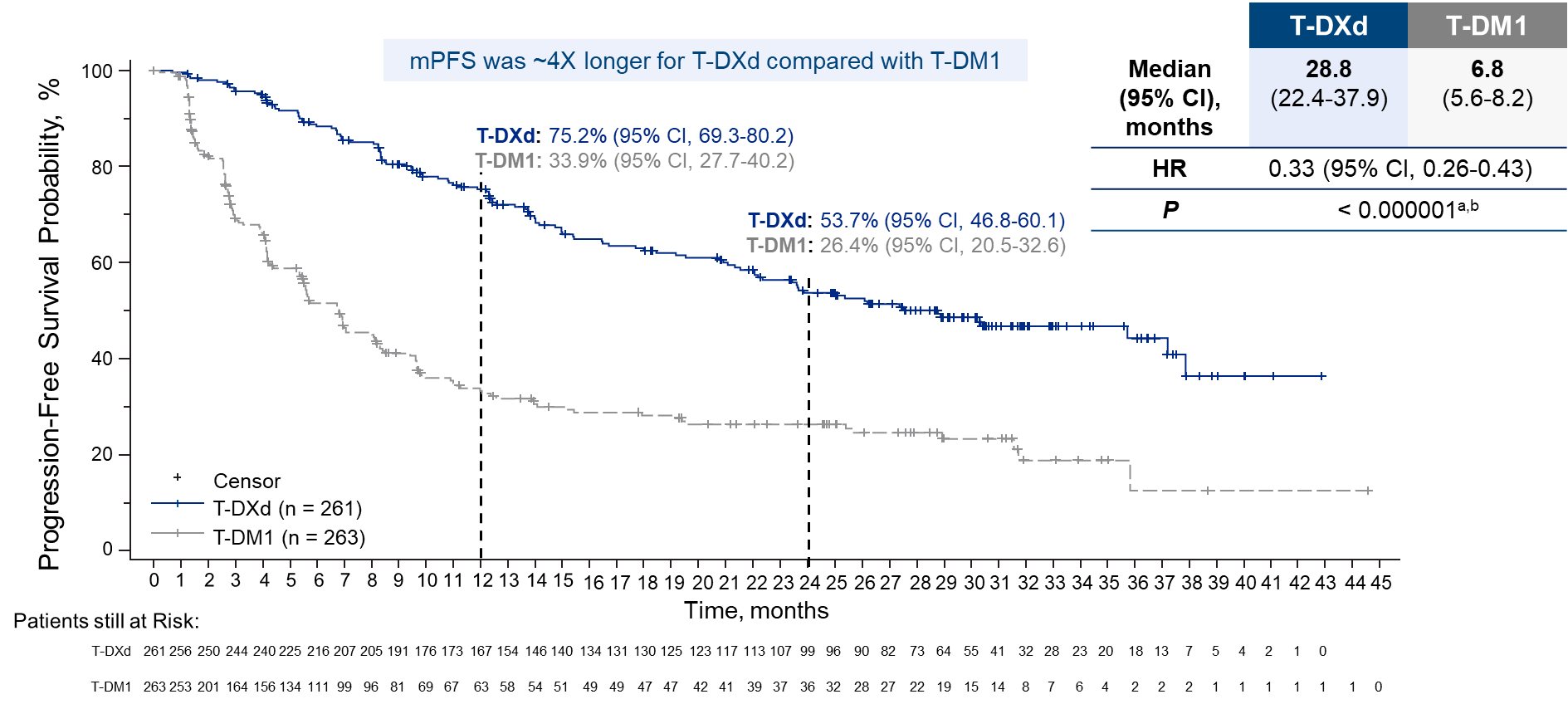 BICR, blinded independent central review; HR, hazard ratio; mo, month; mPFS, median progression-free survival; PFS, progression-free survival; T-DM1, trastuzumab emtansine; T-DXd, trastuzumab deruxtecan.
aTwo-sided, from stratified log-rank test. bNominal P value.
Confirmed ORR and Other Efficacy Endpoints
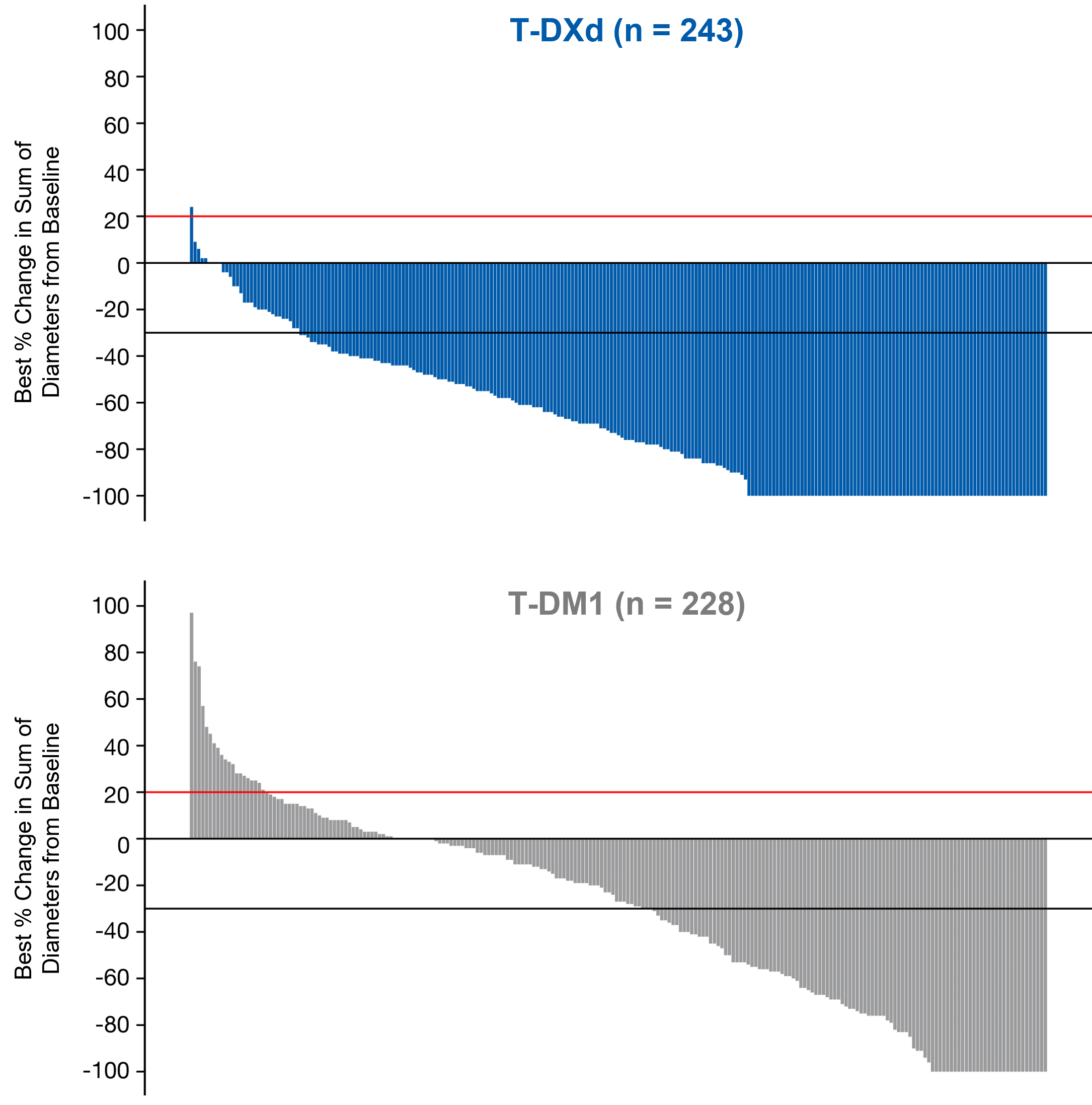 BICR, blinded independent central review; CBR, clinical benefit rate; CR, complete response; mDoR, median duration of response; NE, not evaluable; ORR, objective response rate; PD, progressive disease; PR, partial response; SD, stable disease; T-DM1, trastuzumab emtansine; T-DXd, trastuzumab deruxtecan.
Red line at 20% indicates progressive disease; black line at −30% indicates partial response.
aOnly patients with measurable disease at baseline and at least 1 postbaseline target lesion assessment were included.
Overall Safety Summary
Median treatment duration:
T-DXd: 18.2 mo (range, 0.7-44.0) 
T-DM1: 6.9 mo (range, 0.7-39.3)
The most common TEAEs were: 
T-DXd: nausea (77.0%), vomiting (51.8%), and alopecia (39.7%) 
T-DM1: platelet count decreased (43.7%), aspartate aminotransferase increased (41.4%), and nausea (30.3%)
Any-grade ILD/pneumonitis rate:
T-DXd: 15.2%
T-DM1: 3.1%
ILD, interstitial lung disease; mo, month; T-DM1, trastuzumab emtansine; T-DXd, trastuzumab deruxtecan; TEAE, treatment-emergent adverse event. 
Relationship to study drug was determined by the treating investigator.
Conclusions
T-DXd demonstrated clinically meaningful and statistically significant improvement in OS over T-DM1, as well as continued PFS benefit, in patients previously treated with trastuzumab and a taxane
T-DXd significantly reduced the risk of death by 36% (HR, 0.64)
mPFS with T-DXd was 4 times longer than with T-DM1 (28.8 months vs 6.8 months)
78.5% of patients experienced a confirmed objective response; 1 in 5 (21.1%) experienced a CR
With a longer treatment duration, T-DXd continues to demonstrate a manageable and tolerable safety profile
There were similar rates of grade ≥3 TEAEs with T-DXd and T-DM1
There were no grade 4 or 5 adjudicated drug-related ILD/pneumonitis events
Updated results demonstrate remarkable OS and PFS benefit with T-DXd, further supporting the use of T-DXd as the second-line standard of care in patients with HER2-positive mBC
Accompanying Manuscript Published in The Lancet
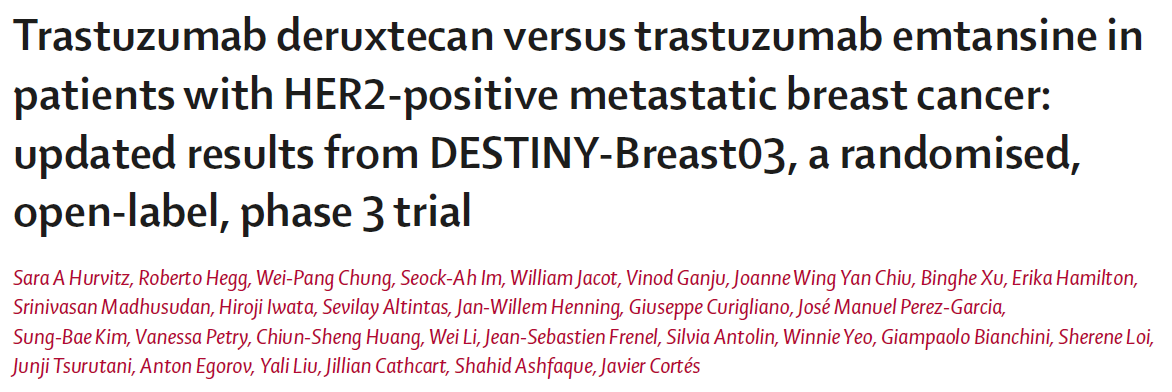